Who we are
1
Might be
2
Q”: What does  SUSTAINABility is ?
“A”:
Population increase
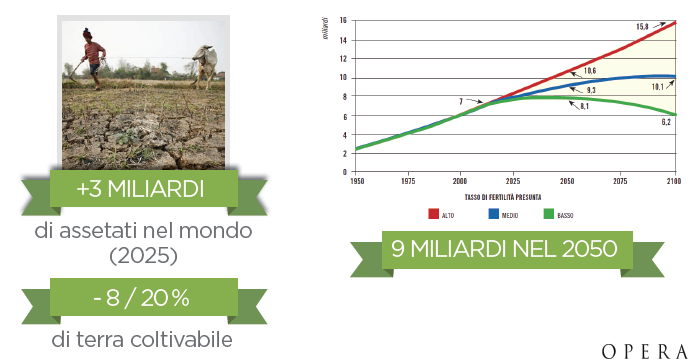 Less biodiversity, 
more pollution, climatic change
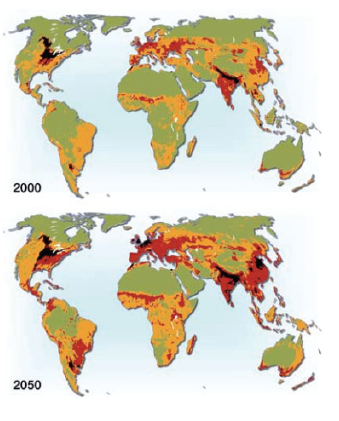 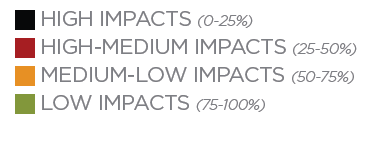 Nonrewable resources
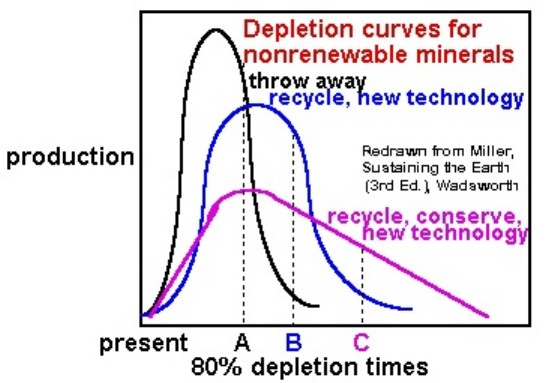 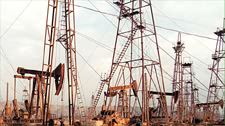 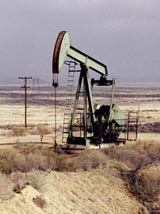 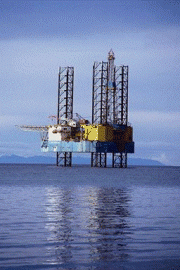 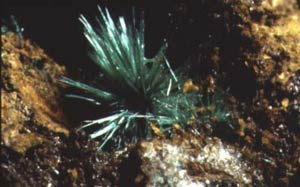 Water is renowable limited
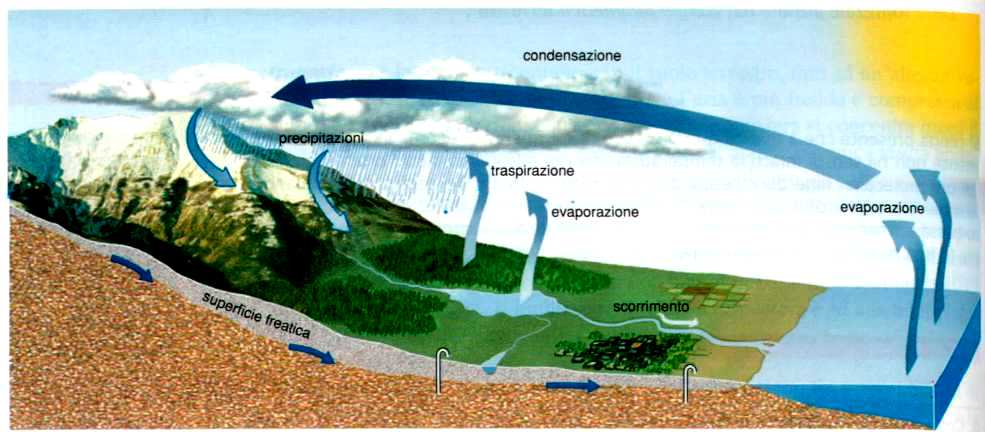 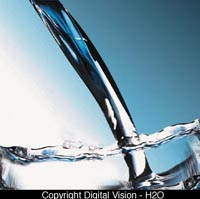 7
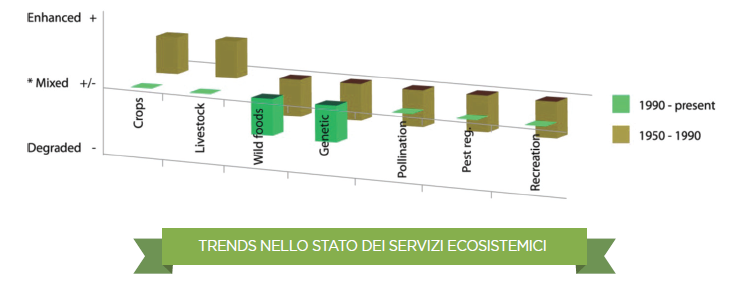 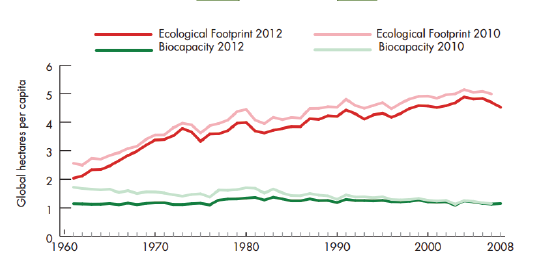 9
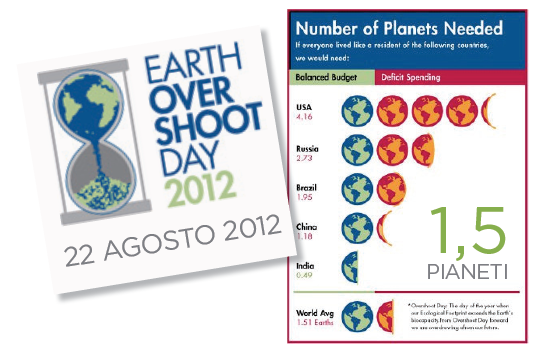 10